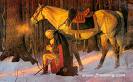 Winning the Revolution
CHAPTER 9
Second Continental Congress
Formed Continental Army
Chose George Washington to lead the Continental Army
Met in Philadelphia in May 1775
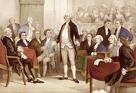 Continental Army	 	George Washington
an army with soldiers from all 13 colonies
leader of the Continental Army
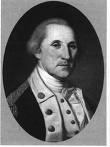 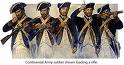 John Hancock
served as president of the 2nd Continental Congress
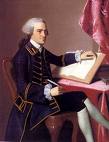 Olive Branch Petition
Written to King George III from Congress
Said the colonists were still loyal to Britain
War could be avoided if British government allowed colonists to self-govern
King didn’t even look at it!
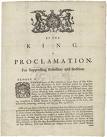 Common Sense   Thomas Paine
Written in January 1776
Written in easy language to understand
Convinced people to part from Britian  - declare our freedom/
   independence
writer
 wrote “Common Sense”
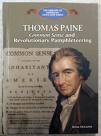 Thomas Jefferson
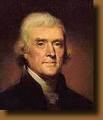 Lawyer from Virginia
Main author of Declaration of Independence
2 days to draft; 10 days to revise/edit
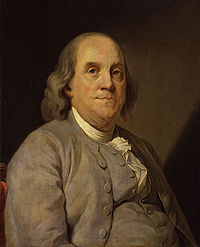 Benjamin Franklin
Elder statesman
Edited and offered suggestions
John Adams
Suggested Jefferson author Declaration
Argued for it in Congress
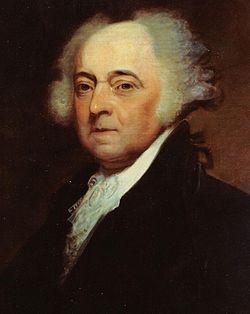 Declaration of Independence
Declared the 13 colonies were independent from Britain
Rights could not be taken away
Life, Liberty, and the Pursuit of Happiness
Officially voted July 4, 1776
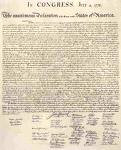 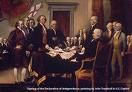 traitor
person who works against their country
put to death by hanging
Ethan Allen		Green Mountain 						Boys
Leader of the Green Mountain Boys
Group of Vermont Patriot soldiers who captured Fort Ticonderoga in 1775.
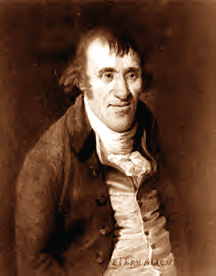 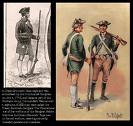 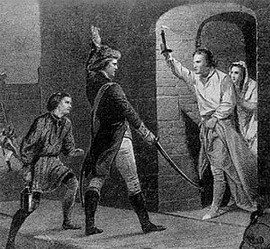 Fort Ticonderoga    	Henry Knox
May 1775, important early victory 
Able to capture British cannons
Continental army leader who brought captured British cannons from Ft. Ticonderoga to Boston in 1775.
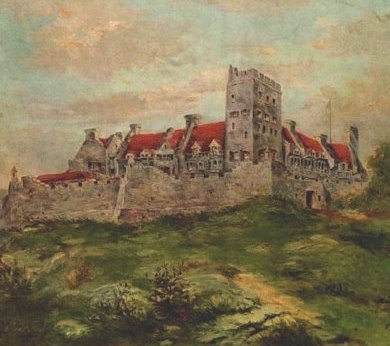 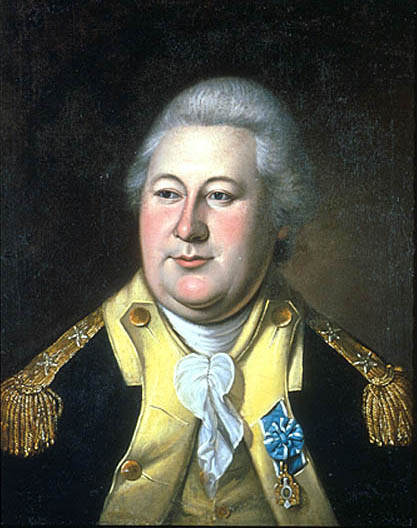 mercenary
soldier from one country paid to fight for another country
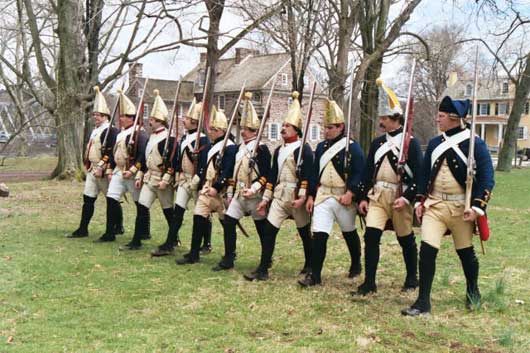 Hessians
*mercenaries from Germany 
*known for ruthlessness
Nathan Hale
teacher who gathered info from behind enemy lines
hanged as a spy by the British in 1776
when asked if he had any regrets, he responded, “My only regret is that I have but one life to give to my country.”
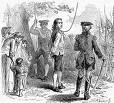 Battle at Trenton
New Jersey
Held by German mercenaries called “Hessians”
Washington attacked Christmas night
Victory gave Americans hope of success
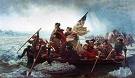 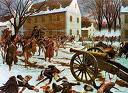 Thaddeus Kosciusko
Polish engineer who designed a fort near Saratoga where Americans won a key victory
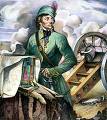 Battle of Saratoga
New York
American victory in 1777
Turning point in the American Revolution
France decided to join the Revolution
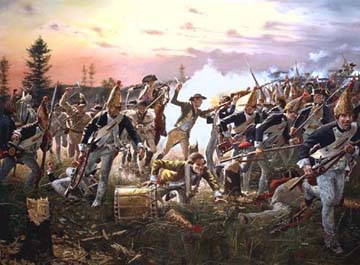 Benedict Arnold
American general who turned traitor in 1780 by joining the British forces
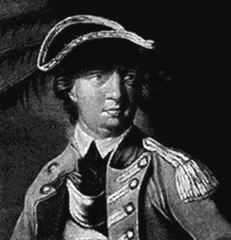 Peter Salem
gained fame at Bunker Hill by standing up to and killing British officer John Pitcairn and at the Battle of Saratoga
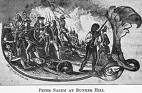 James Armistead
worked as a spy for the colonists by earning the trust of British generals
Earned his freedom for his services after Rev. War ended
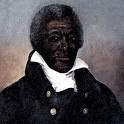 Prince Hall
Minister who fought in the Continental army
Early leader in the struggle to end slavery
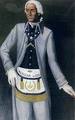 Martha Washington
assisted her husband in Continental Army
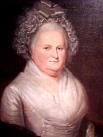 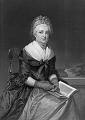 Mary Ludwig Hays
Patriot known for her brave service on the battlefield
known as “Molly Pitcher” for carrying pitchers of water to soldiers on the battlefield
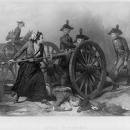 Deborah Sampson
Patriot who disguised herself as a man and served in the Continental Army
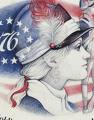 Phillis Wheatley
Published poems supporting the Revolution and opposing slavery
First African American woman to have a book published
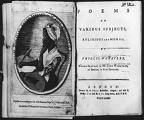 Valley Forge
Site SE of Pennsylvania where Washington and Army camped during winter of 1777 & 1778
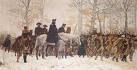 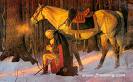 Friedrich von Steuben
German officer helped turn American soldiers into professional army
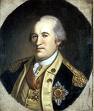 Marquis de Lafayette
French soldier who joined Washington staff & became a general in Continental Army
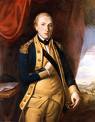 Bernardo de Galvez
Govenor of Spanish Louisianna and ally of Patriots
Led Spanish troops against the British
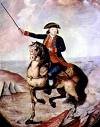 Francis Marion
South Carolina militia leader
nicknamed “Swamp Fox” for his hit-n-run attacks on the British
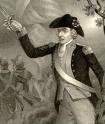 Fort Vincennes
Captured by George Rogers Clark in freezing weather in 1779
This strengthened American control of Ohio River Valley
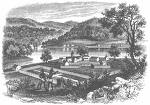 George Rogers Clark     John Paul Jones
Leader of small Patriot group
Captured  Fort Vincennes in Ohio Valley in 1779
They wouldn’t give up
“I have not yet begun to fight”
He would not surrender
Navy leader who defeated the British ship “Serapis”
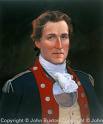 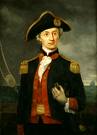 Nathanael Greene	    Charles Cornwallis
Patriot general during American Revolution
helped Washington  defeat Cornwallis at Yorktown
British commander at Yorktown in 1781
was defeated
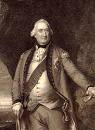 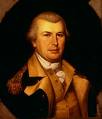 Battle at Yorktown
Virginia, 1781
George Washington’s Army and the French navy defeated the British
British surrendered to Washington and ended the American Revolution
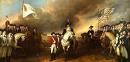 Treaty of Paris
Treaty signed in 1783 that ended the American Revolution
United States now recognized as an independent country
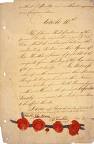